General Slide Deck
When giving a presentation, you can use these (general) slides about Medical Delta.
The slide deck consists of various chapters (see sections), sometimes with multiple options for the same slide. 
Choose the slide that you think works best
It is therefore not the intention to present this slide deck in its entirety
Images
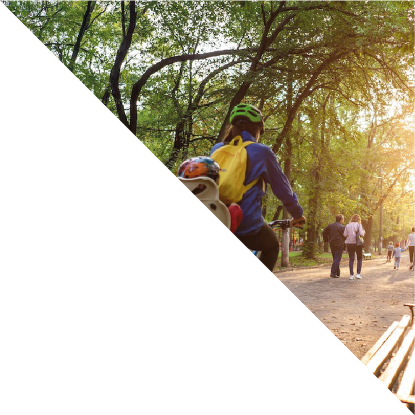 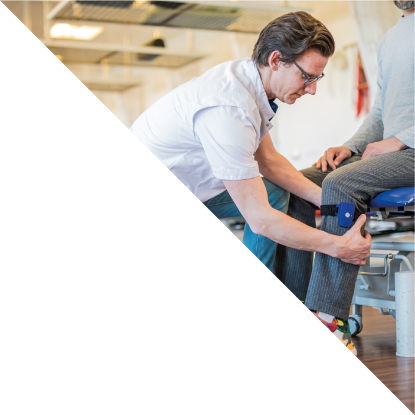 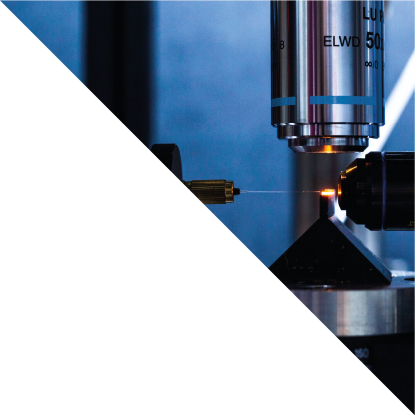 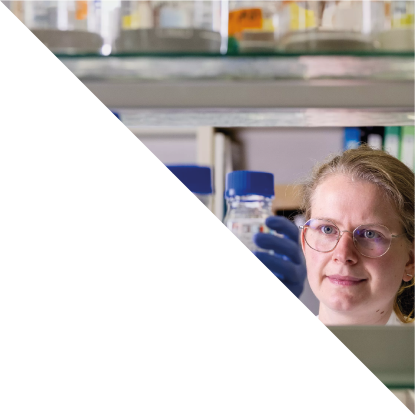 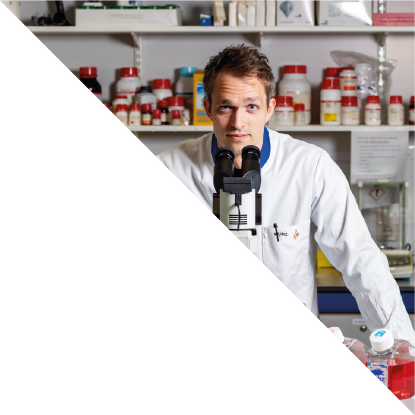 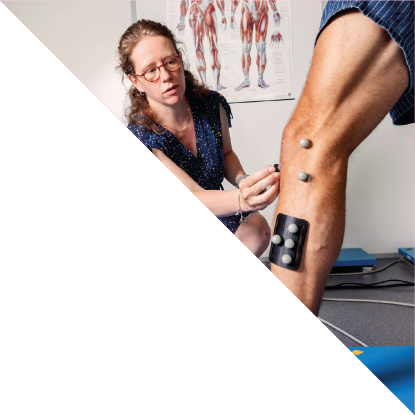 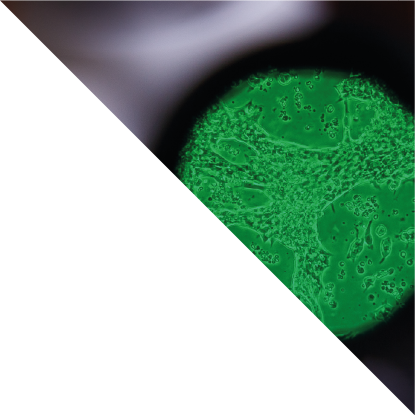 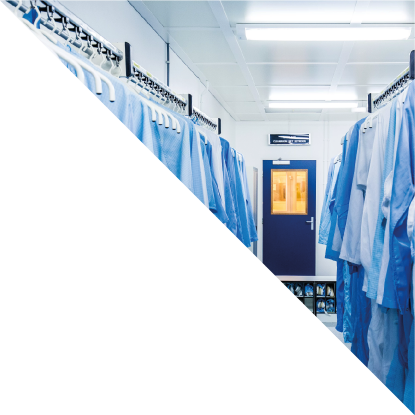 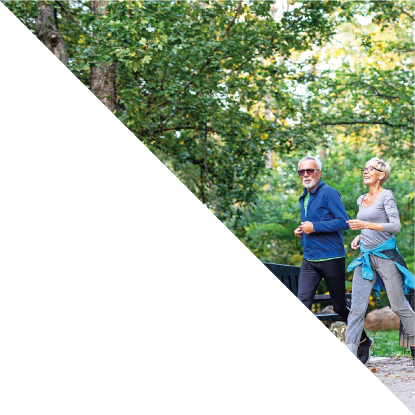 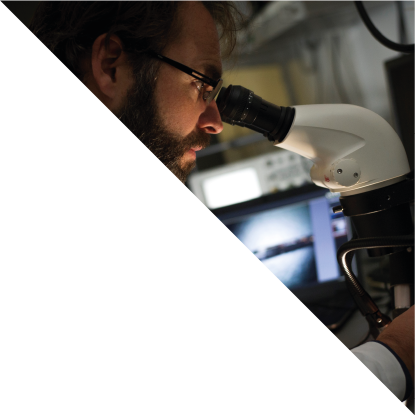 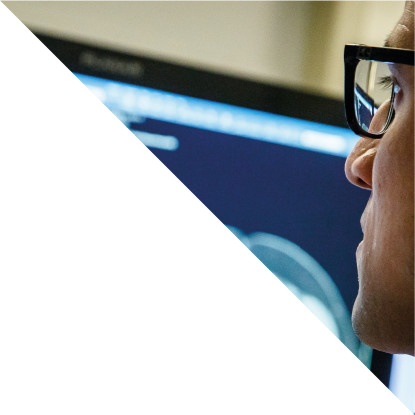 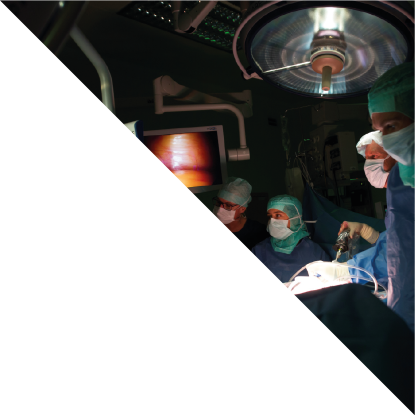 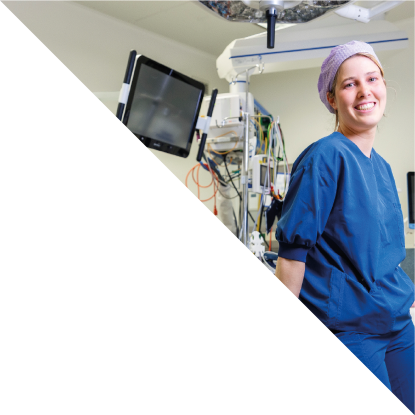 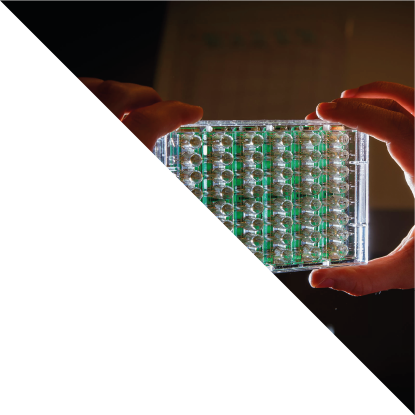 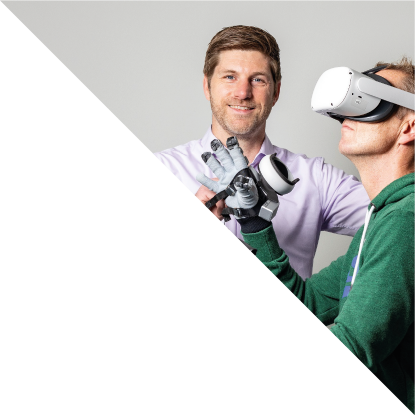 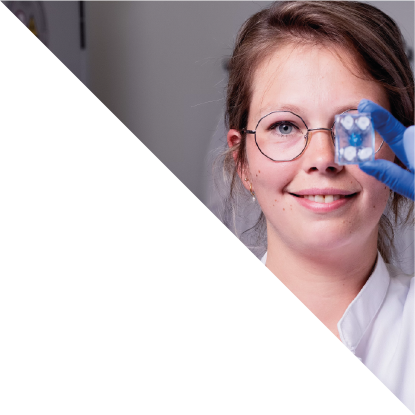 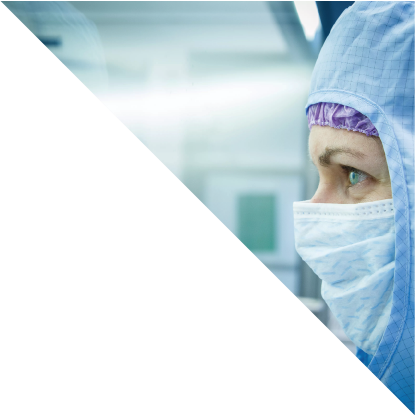 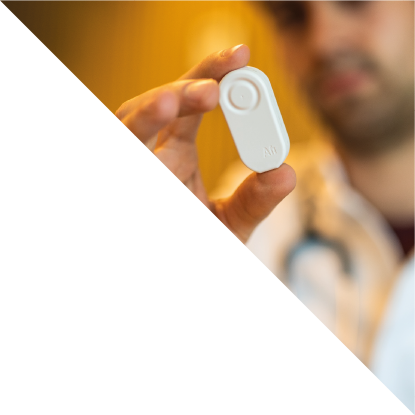 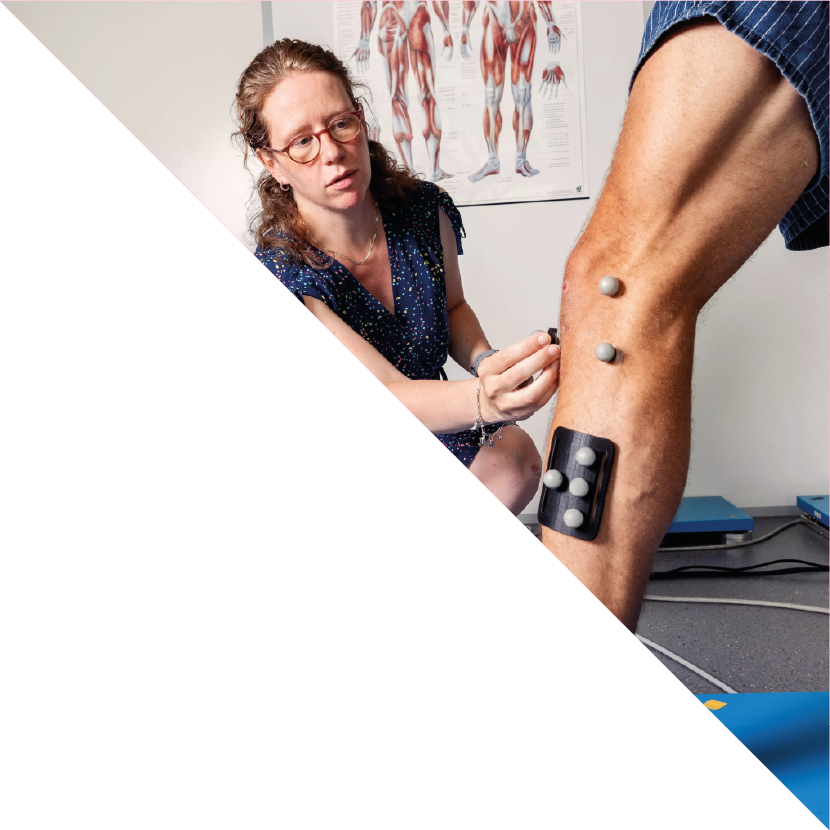 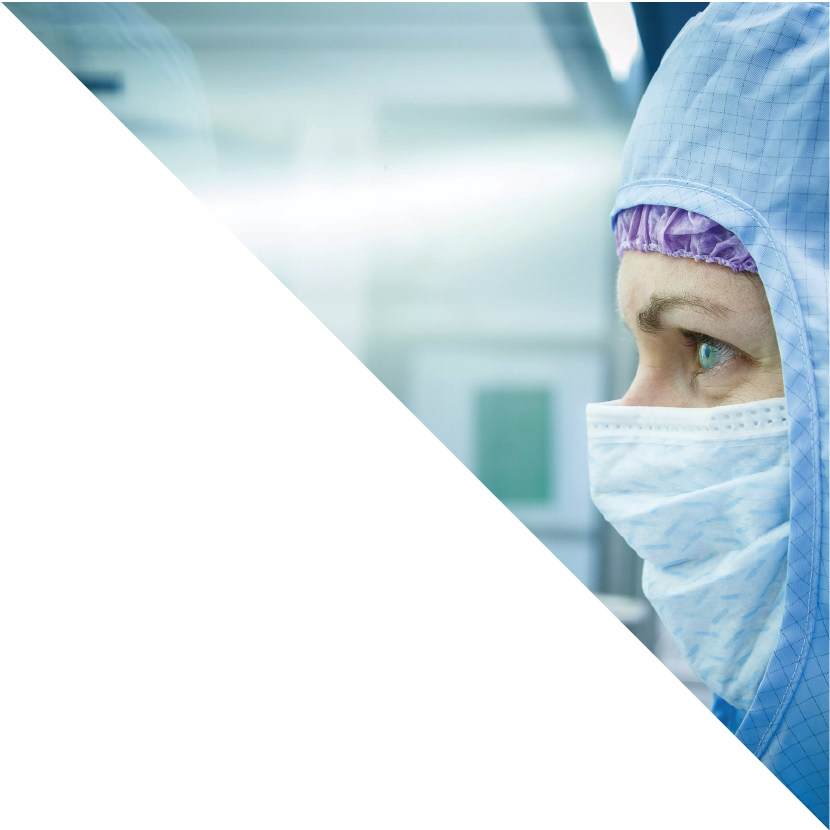 Medical Delta
Innovative solutions for sustainable healthcare
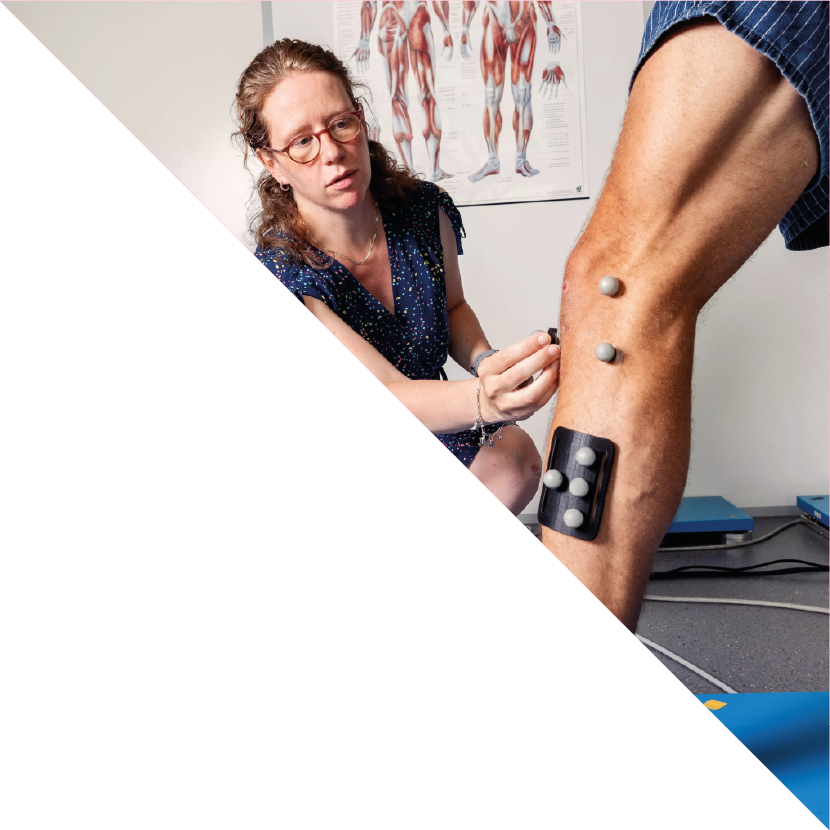 Medical Delta
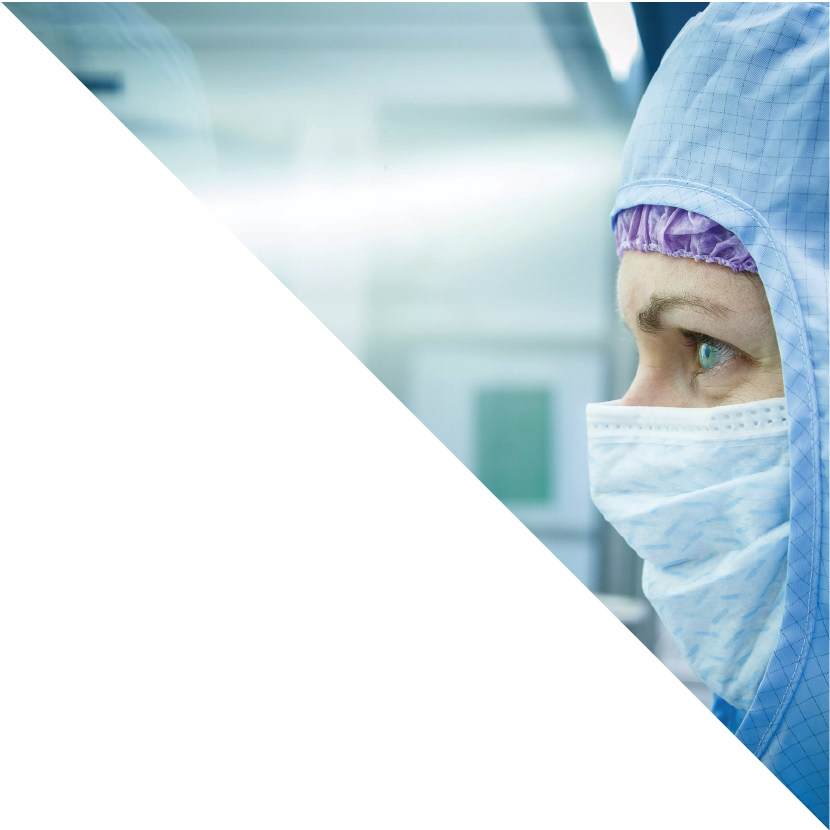 Innovative solutions for sustainable healthcare
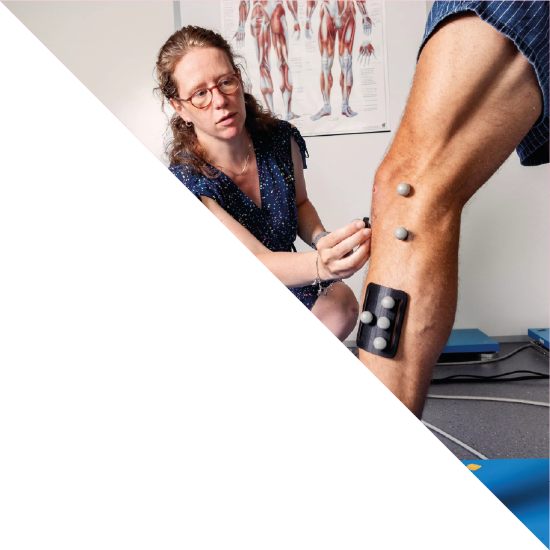 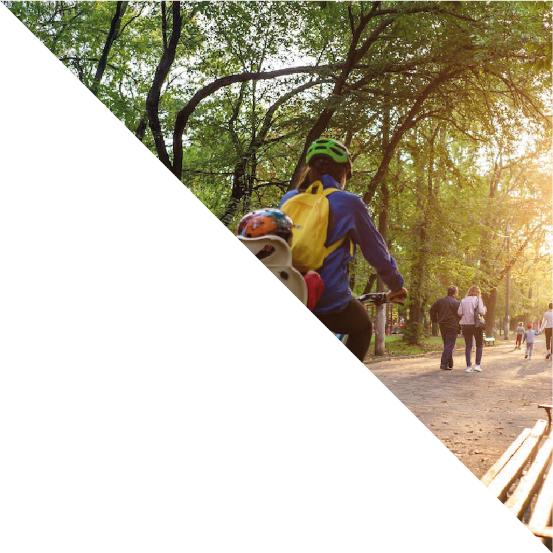 Mission
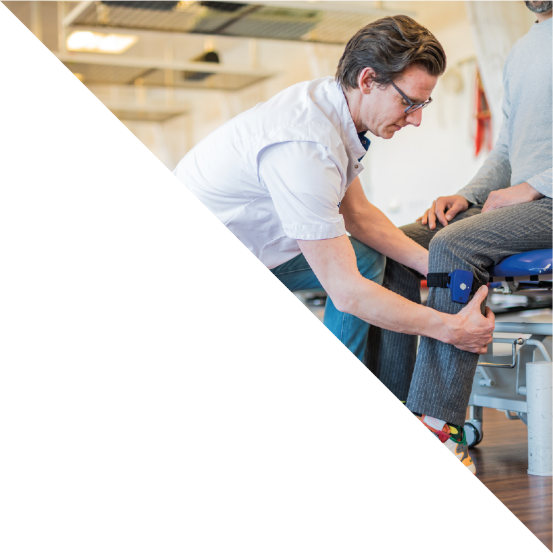 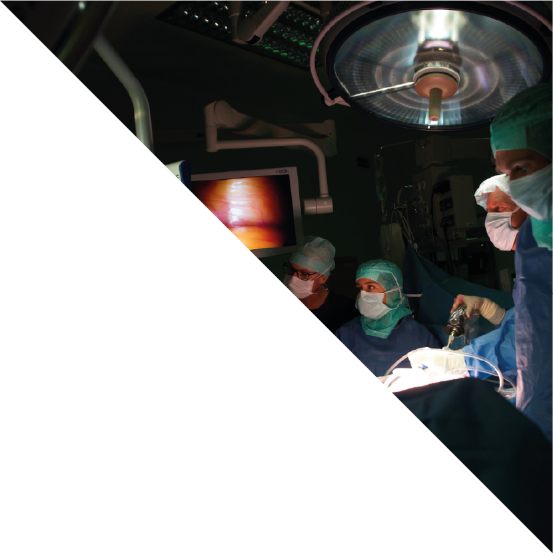 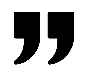 The regional collaboration network Medical Delta contributes to keeping healthcare accessible, sustainable, and affordable through innovative and sustainable solutions.
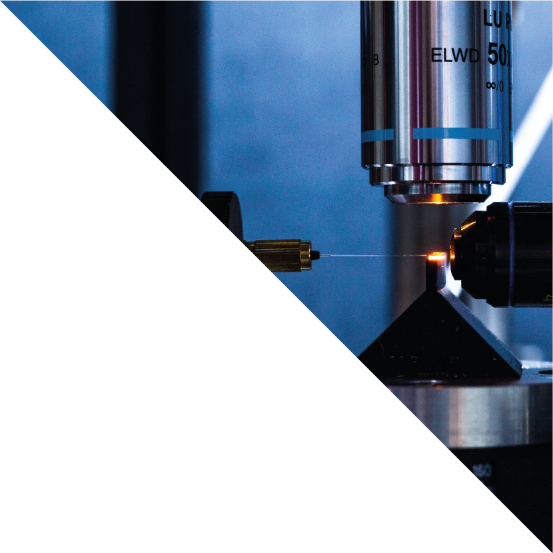 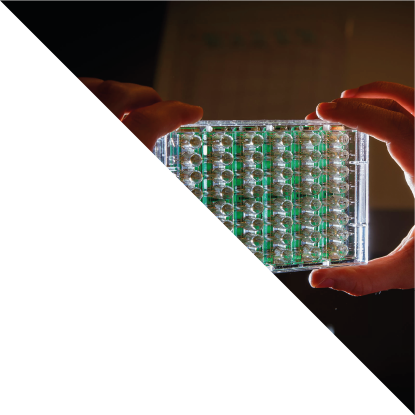 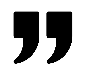 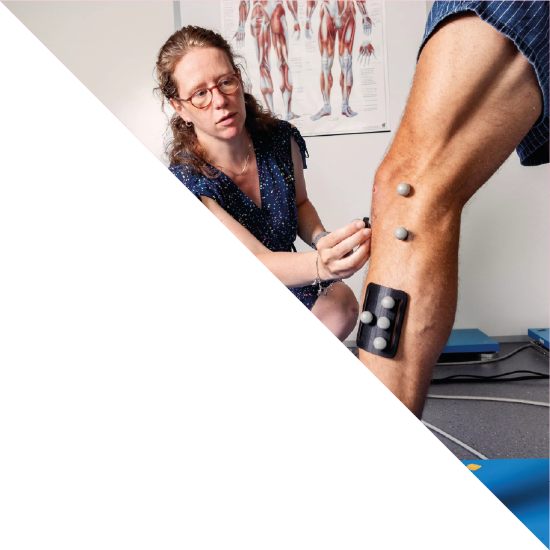 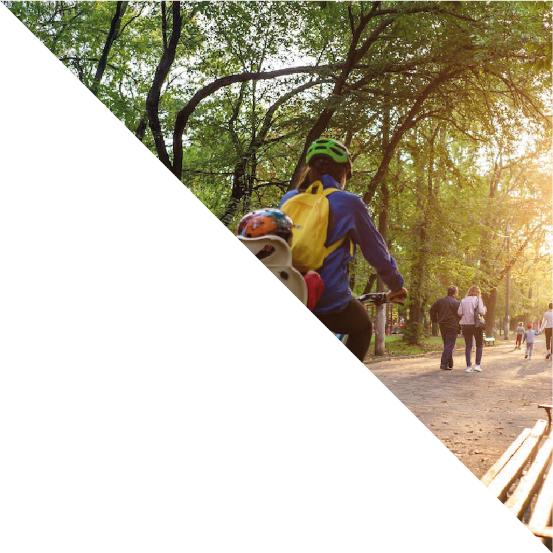 Vision
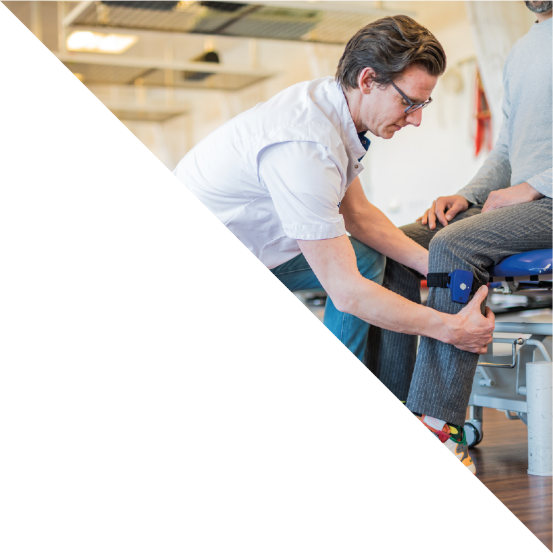 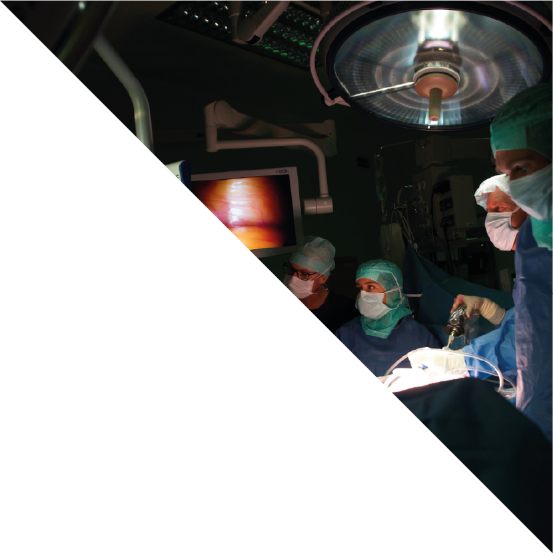 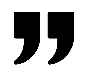 To achieve sustainable and innovative solutions in healthcare, a transdisciplinary approach is increasingly necessary. Collaboration is crucial to move from fundamental research to application in daily practice.
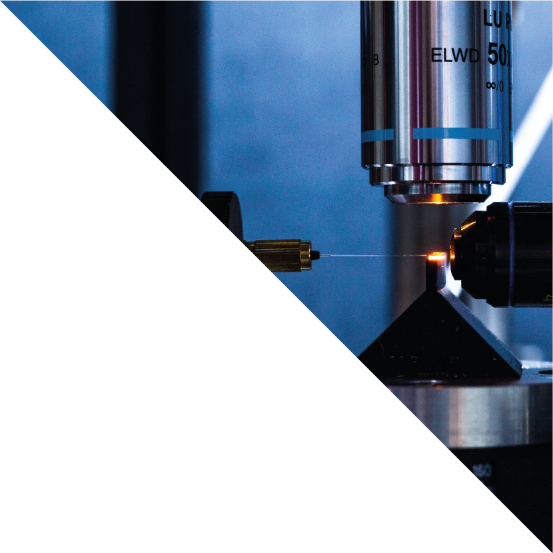 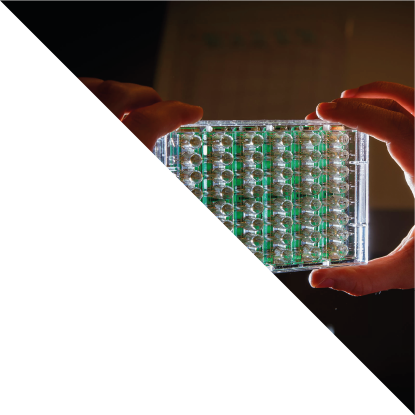 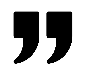 Medical Delta in brief
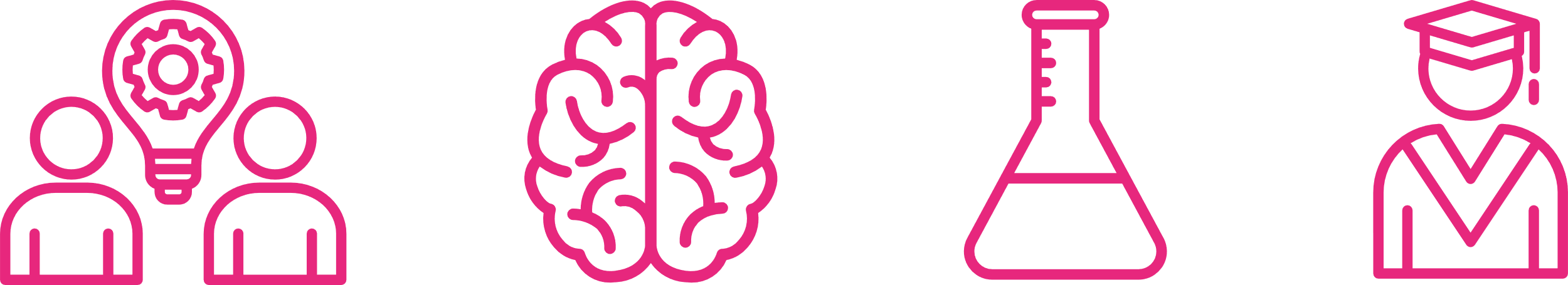 >1.000
Participants
17
Programs
8
Living labs
40
Medical Delta
professors & lecturers
Ecosystem for health and innovation in the delta region
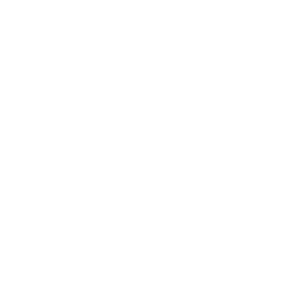 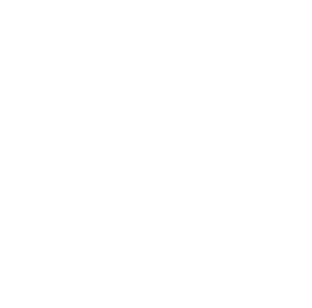 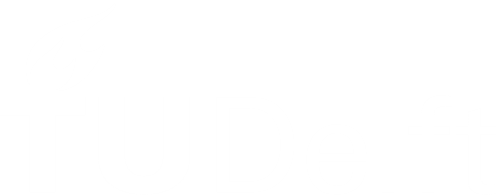 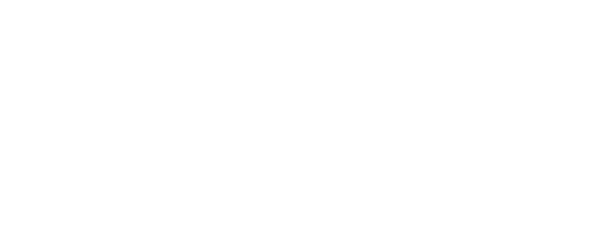 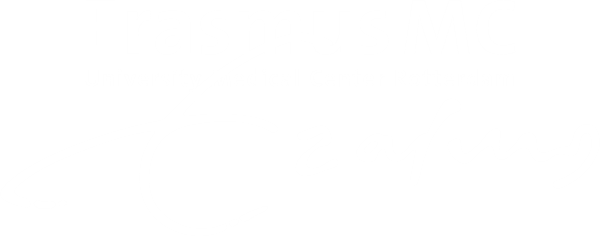 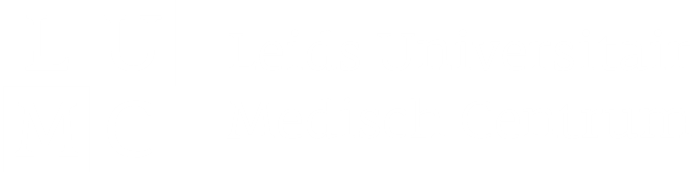 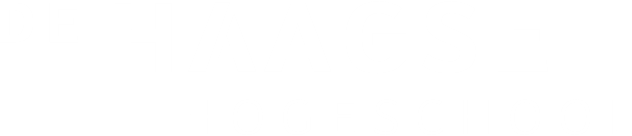 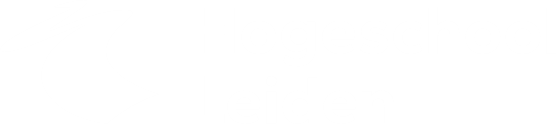 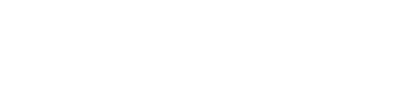 Medical Delta in brief
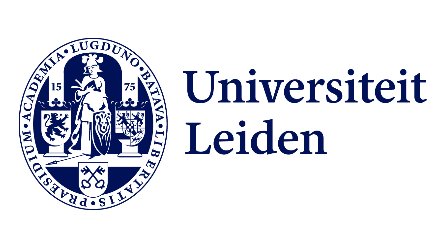 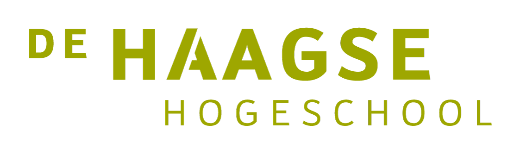 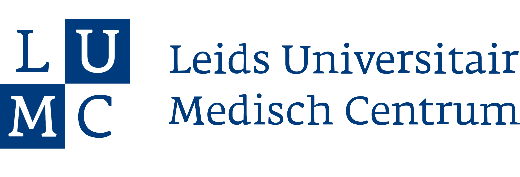 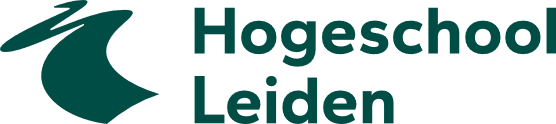 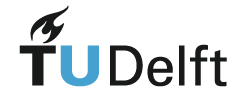 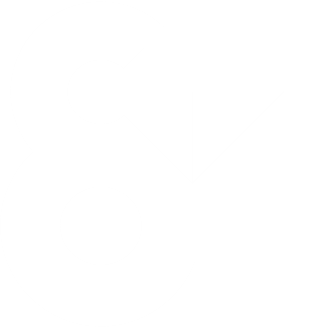 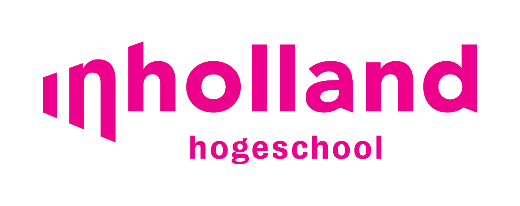 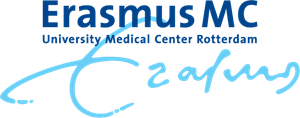 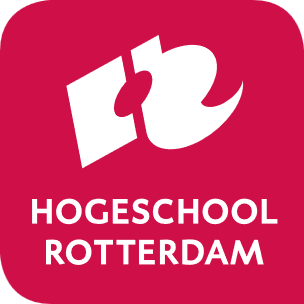 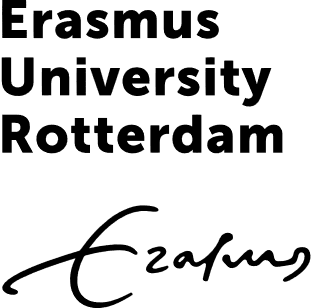 2009
2015
2019
2020
2024 e.v.
2006
Over 15 years of health & innovation collaboration in South Holland
Started by Univ Leiden, LUMC, TU Delft, Erasmus Univ Rotterdam, 
Erasmus MC
Governments are joining in
Connection of universities of applied sciences and setup of living labs
Start large scientific program
Start new living labs
Start new transdisciplinary programming
Core values
Transdisciplinary collaboration
Solution-oriented
Scientific basis
Co-creation
Future-proof
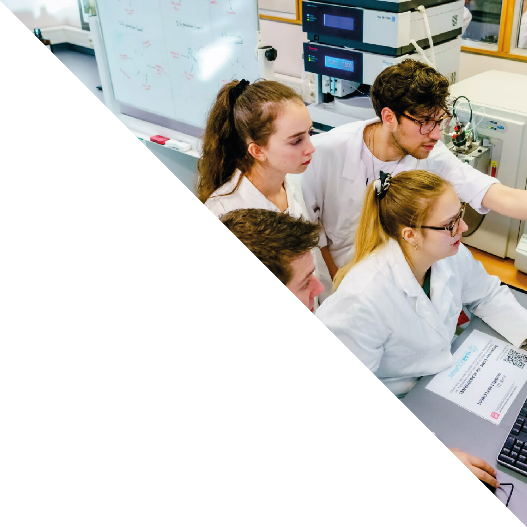 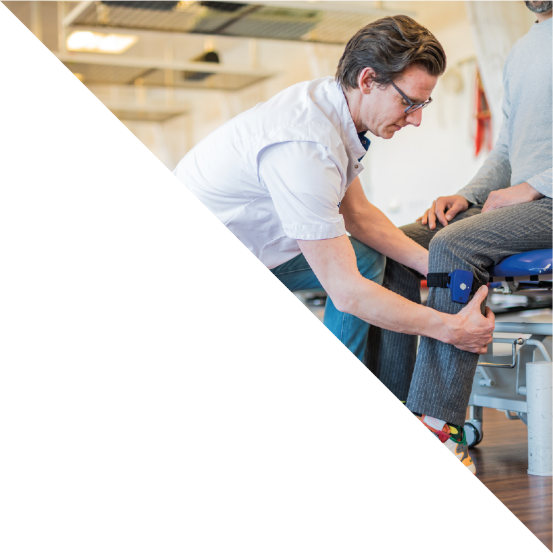 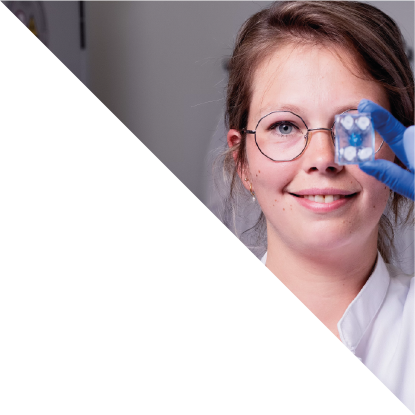 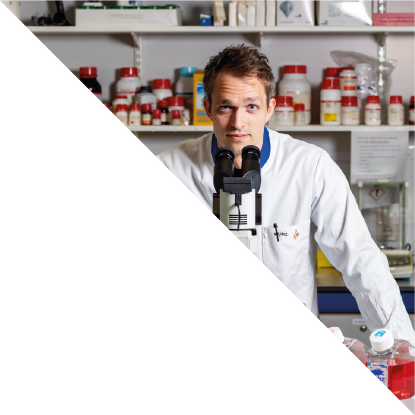 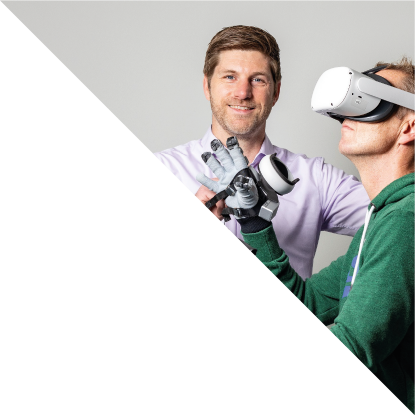 Brought together in four ‘Societies’
Society ‘Care’
Society ‘Sustainability & Greening’
Society ‘Prevention’
Society ‘Transformation’
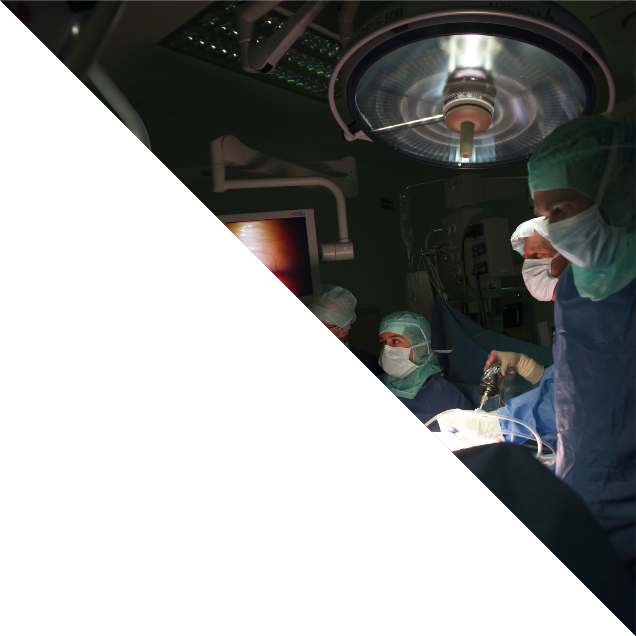 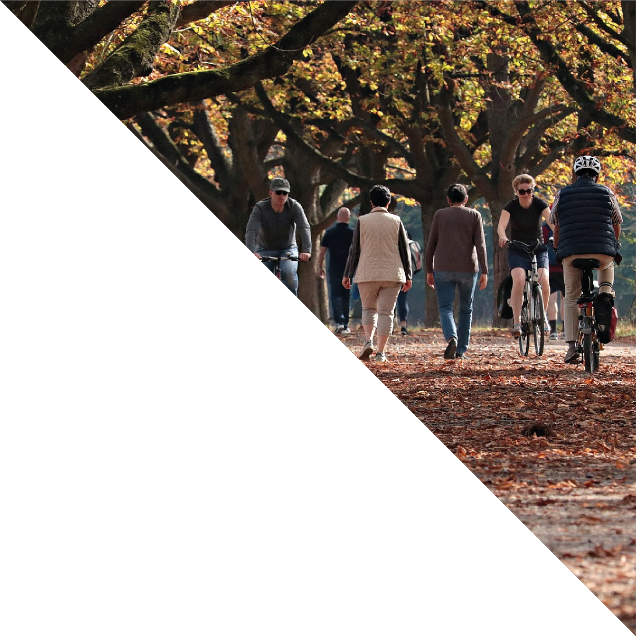 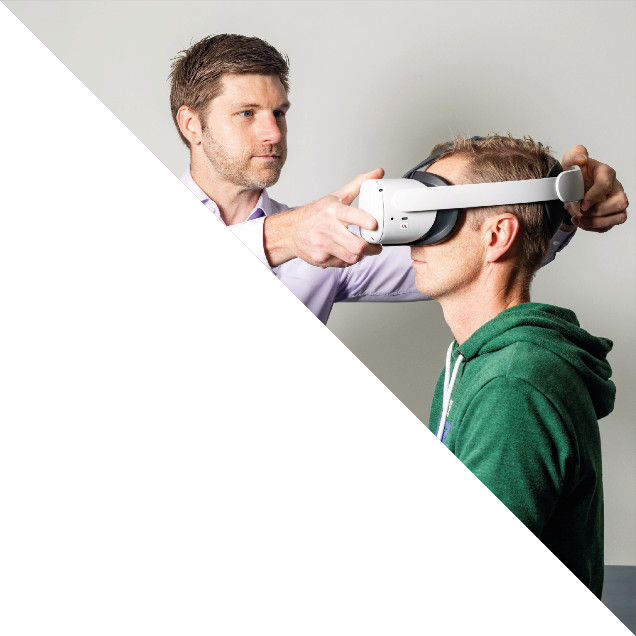 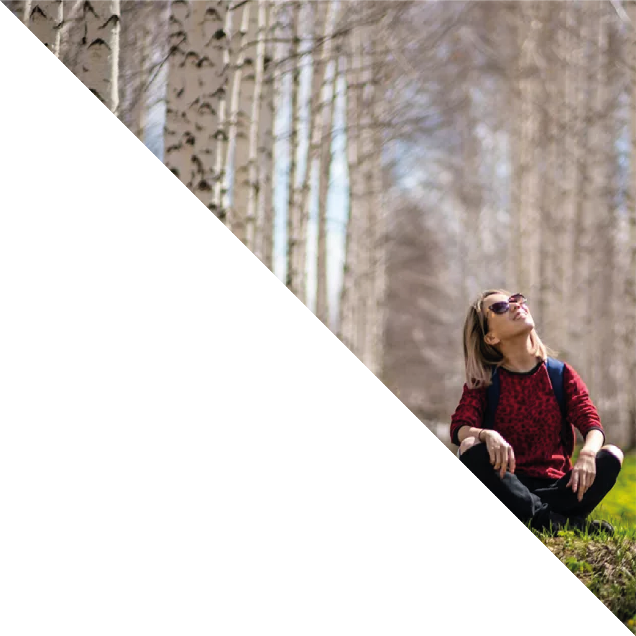 Thanks for your attention!
For more information visit medicaldelta.nl